Плюс-минус-Разминка
ПЛЮС
ПОЛОЖИТЕЛЬНЫЙ
МИНУС
ОТРИЦАТЕЛЬНЫЙ
Общаясь в Интернете, пользователи могут поддерживать высказывания других людей, нажимая «______» под их сообщением, или осуждать, нажимая «________».
ПЛЮС
ПОЛОЖИТЕЛЬНЫЙ
МИНУС
ОТРИЦАТЕЛЬНЫЙ
Определить «________» пальчиковой батарейки можно, найдя на одном из ее концов центральное возвышение, выступающее за пределы корпуса.
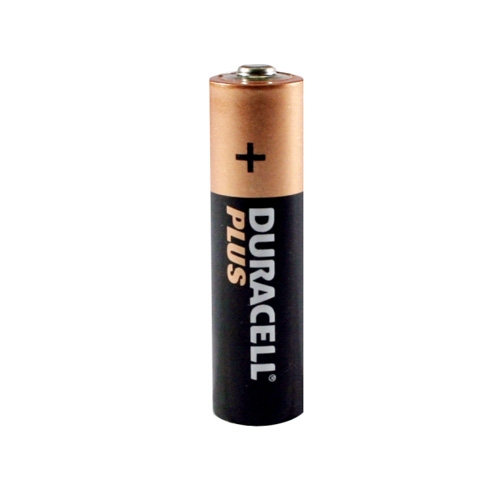 ПЛЮС
ПОЛОЖИТЕЛЬНЫЙ
МИНУС
ОТРИЦАТЕЛЬНЫЙ
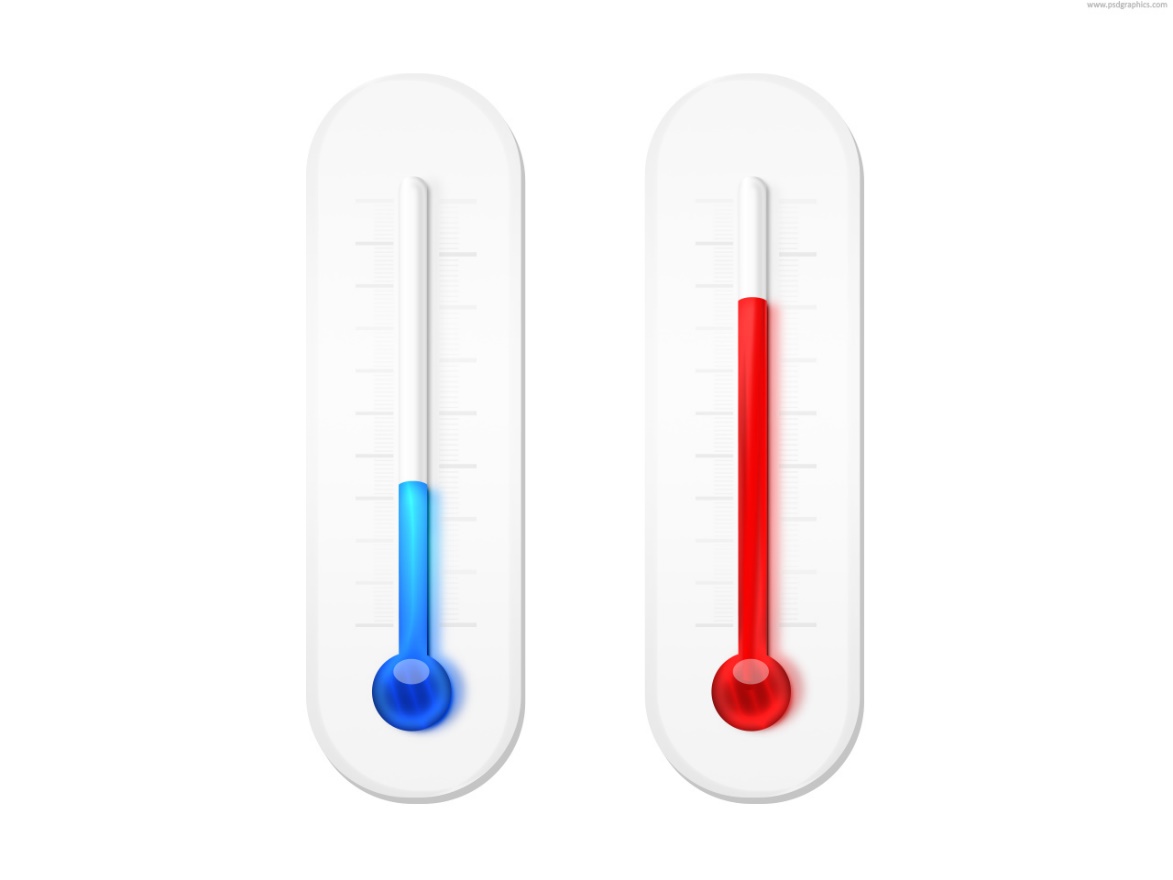 Если за окном «________», то можно идти кататься на коньках или лыжах!
ПЛЮС
ПОЛОЖИТЕЛЬНОЙ
МИНУС
ОТРИЦАТЕЛЬНОЙ
Продукты с «__________________» калорийностью – это продукты, которые заключают в себе меньше калорий, чем энергозатраты на их переваривание.
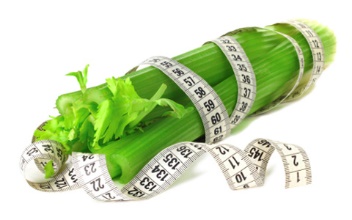 ПЛЮС
ПОЛОЖИТЕЛЬНОЙ
МИНУС
ОТРИЦАТЕЛЬНОЙ
Близорукостью страдают многие люди, при этом для коррекции им необходимы очки с пометкой «________».
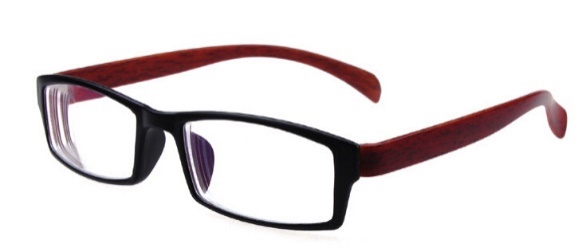 ПЛЮС
ПОЛОЖИТЕЛЬНЫЙ
МИНУС
ОТРИЦАТЕЛЬНЫЙ
Если у человека есть антиген D, то у него «__________________» 
резус-фактор.
ПЛЮС
ПОЛОЖИТЕЛЬНЫЙ
МИНУС
ОТРИЦАТЕЛЬНЫЙ
Карабас-Барабас – это «_________________» персонаж.
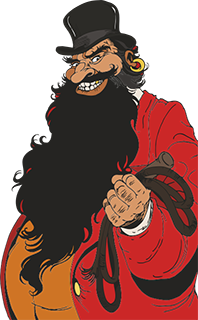 ПЛЮС
ПОЛОЖИТЕЛЬНЫЙ
МИНУС
ОТРИЦАТЕЛЬНЫЙ
Запись музыкального произведения, в котором отсутствует одна или более партий, называется «_________».
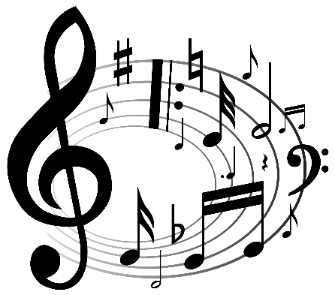 ПЛЮС
ПОЛОЖИТЕЛЬНЫЙ
МИНУС
ОТРИЦАТЕЛЬНЫЙ
Если на счету абонента денег было меньше, чем он потратил на разговоры, то говорят, что он ушёл в «________».
ПЛЮСЫ
ПОЛОЖИТЕЛЬНЫЙ
МИНУСЫ
ОТРИЦАТЕЛЬНЫЙ
Мы говорим: «Нужно обдумать это решение, взвесить все «_________» и «__________».
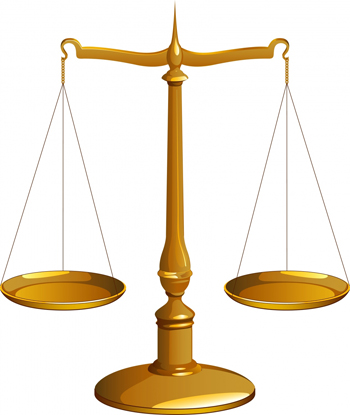 ПЛЮС
ПОЛОЖИТЕЛЬНОЕ
МИНУС
ОТРИЦАТЕЛЬНОЕ
Тушение торфяных пожаров, создание искусственного гнездовья для птиц – это «__________________» влияние человека на природу.
ПЛЮС
ПОЛОЖИТЕЛЬНЫЕ
МИНУС
ОТРИЦАТЕЛЬНЫЕ
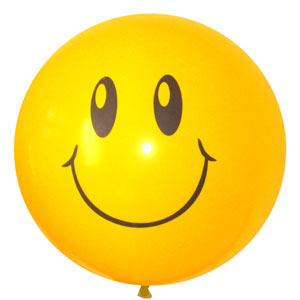 Радость, вдохновение, любовь, надежда, благодарность – это «___________________» эмоции!
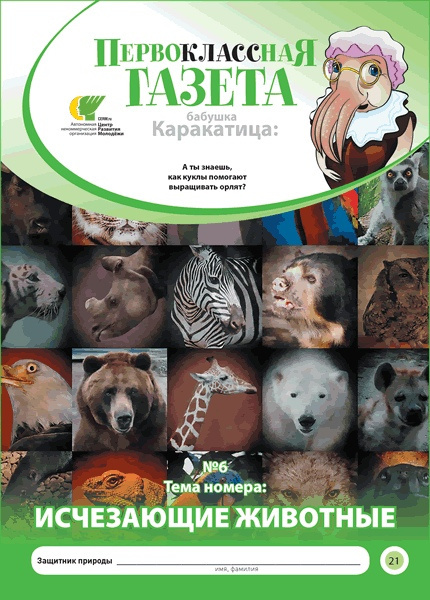 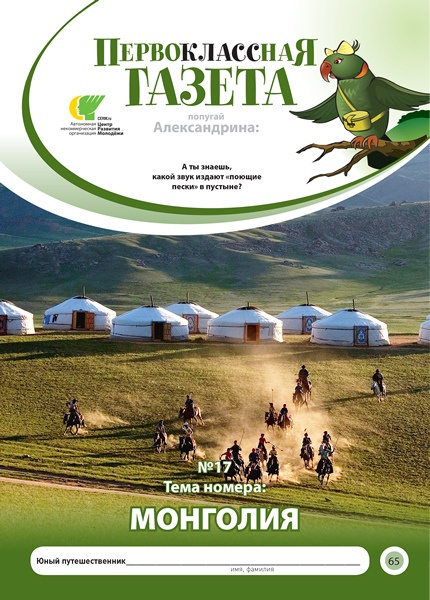 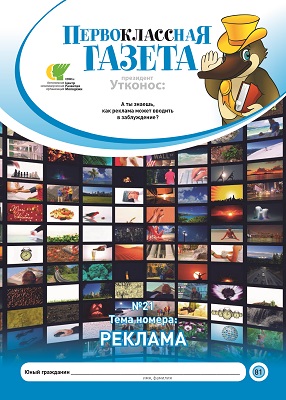 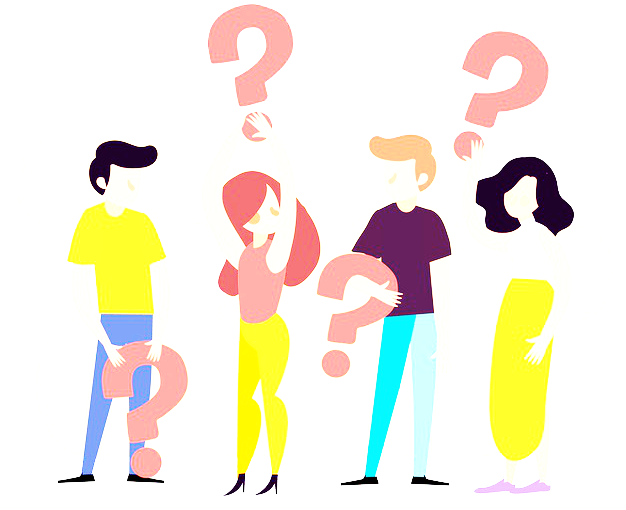 Разминка
«Мастерская вопросов»
Разминка
Задай любой вопрос.
Задай любой вопрос, ответ 
на который есть в этом предложении:
Каждый август в Костроме проходит очень красивое событие – фестиваль фейерверков «Серебряная ладья».
Разминка
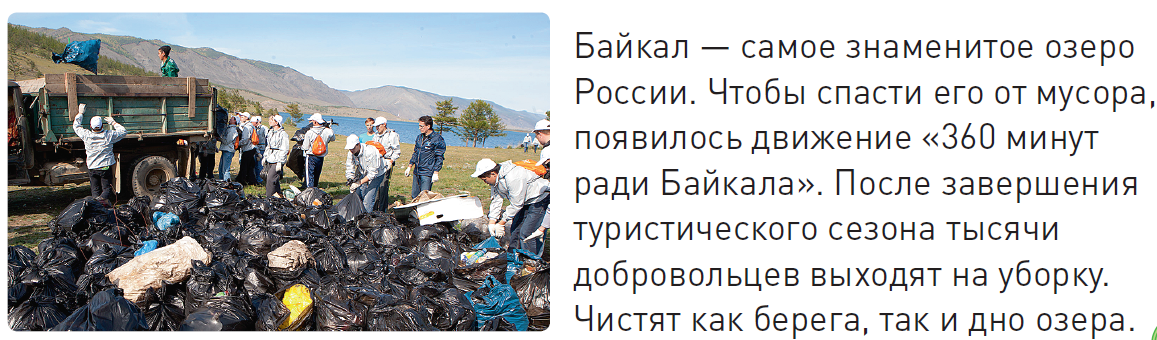 Задай любой вопрос к тексту, который бы начинался со слова:
КТО
ЧТО
СКОЛЬКО
Разминка
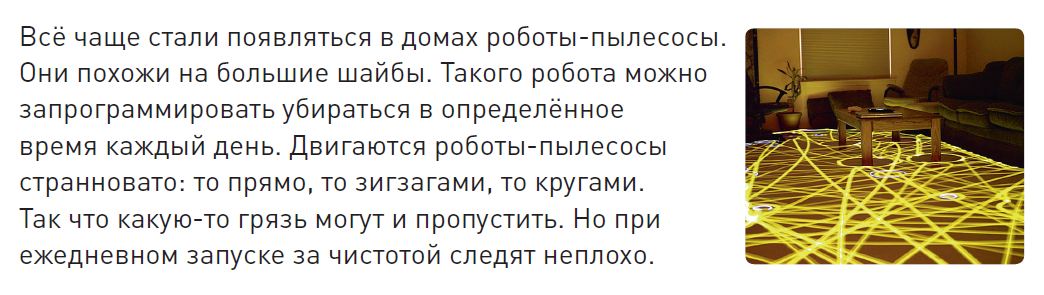 Задай любой вопрос к тексту, который бы начинался со слова:
КАКИЕ
ПОЧЕМУ
КАК
Разминка
Виктор Капитонов был первым русским велосипедистом, сумевшим победить в Олимпийских играх.
Найди среди вопросов «неправильный». «Неправильный» вопрос – это тот, на который нет ответа в тексте.
В каких соревнованиях победил Виктор Капитонов?
Когда Виктор Капитонов победил на Олимпиаде?
Разминка
17 марта ирландцы празднуют день покровителя своей страны – Святого Патрика.
Найди среди вопросов «неправильный». «Неправильный» вопрос – это тот, на который нет ответа в тексте.
Какого числа празднуется день Св. Патрика?
Как в Ирландии отмечают день Св. Патрика?
Покровителем какой страны является Св. Патрик?
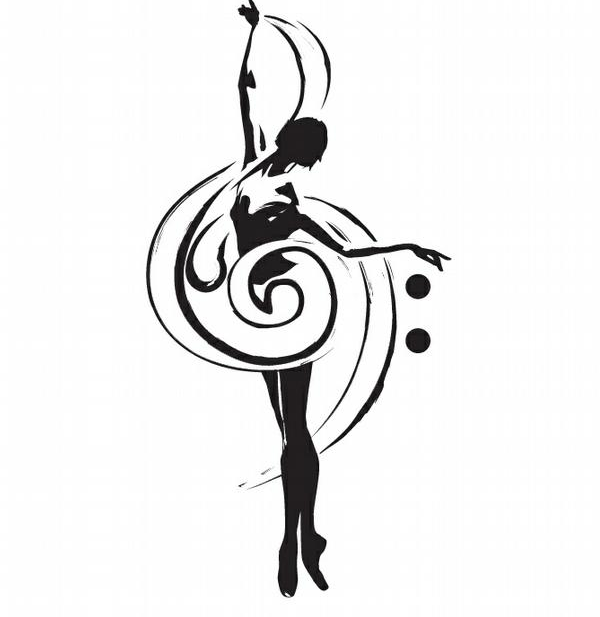 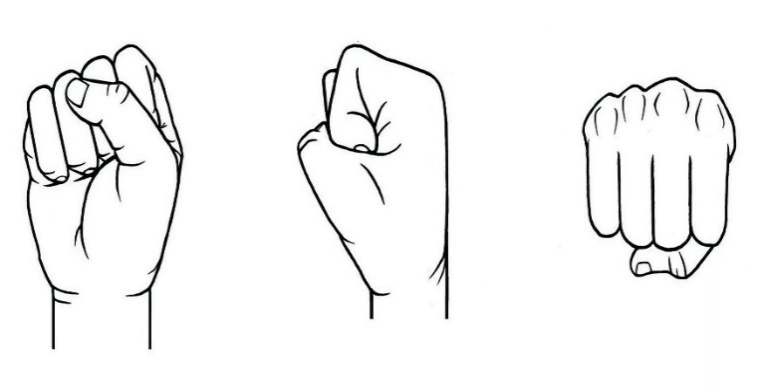 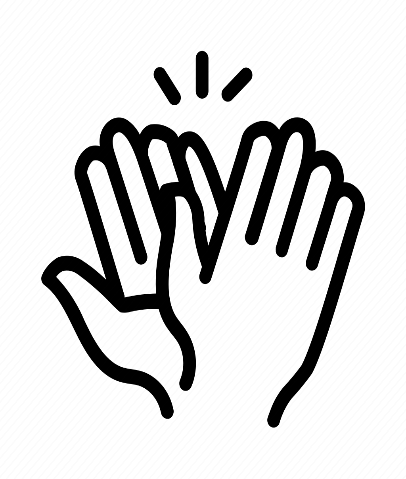 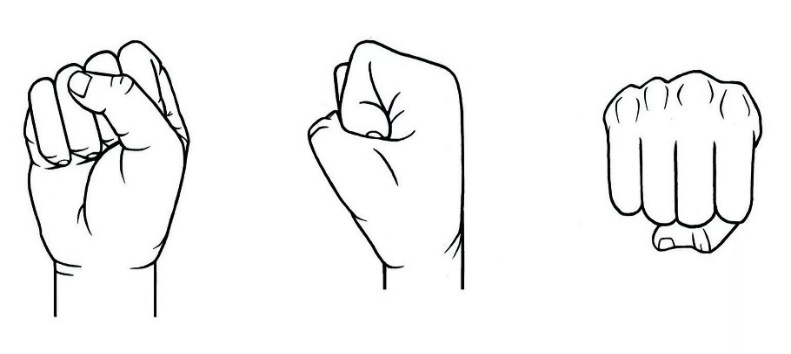 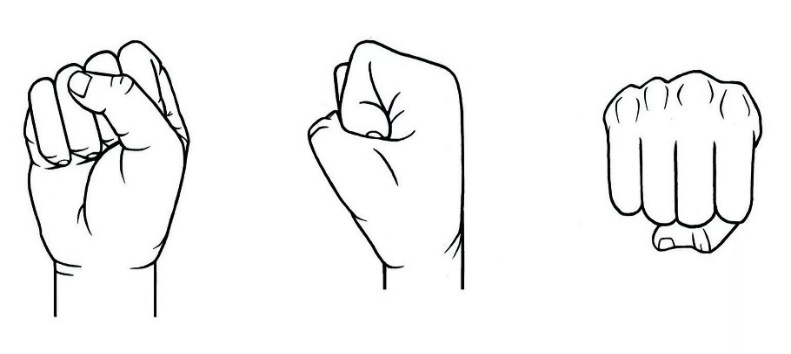 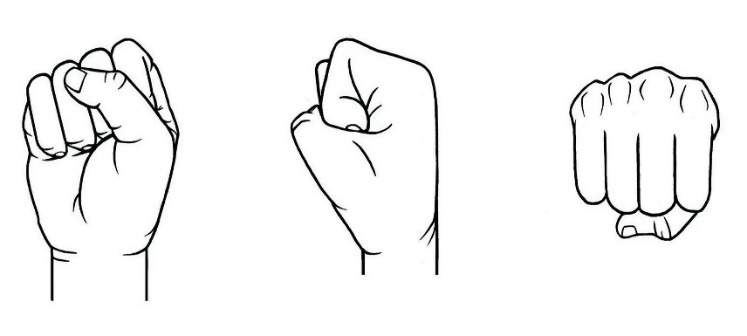 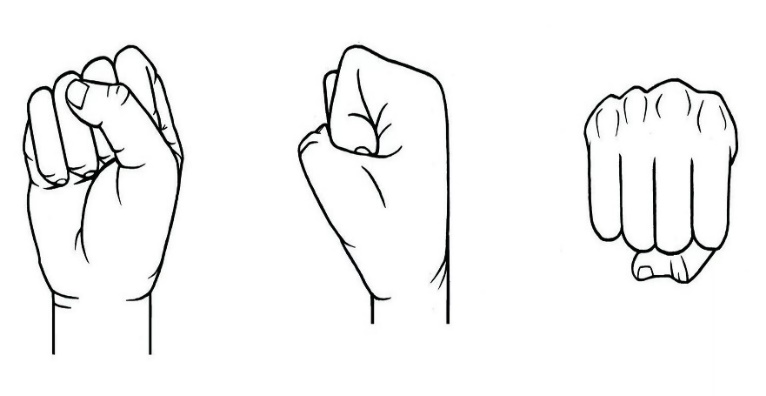 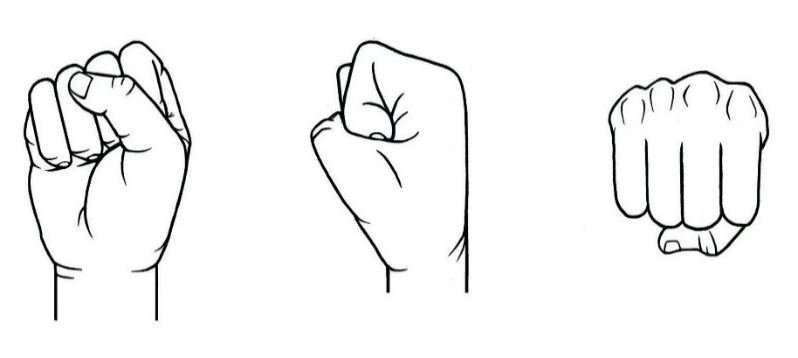 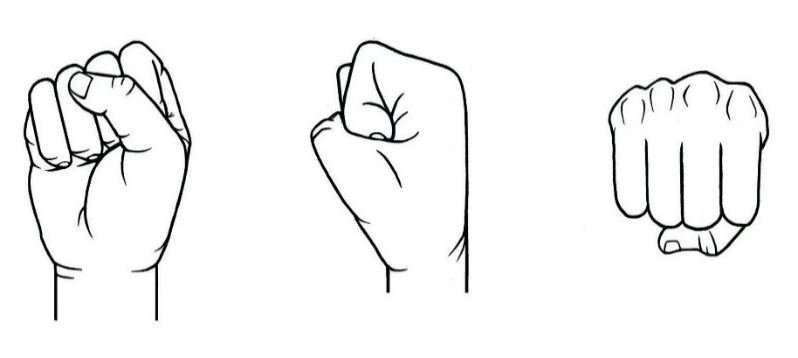 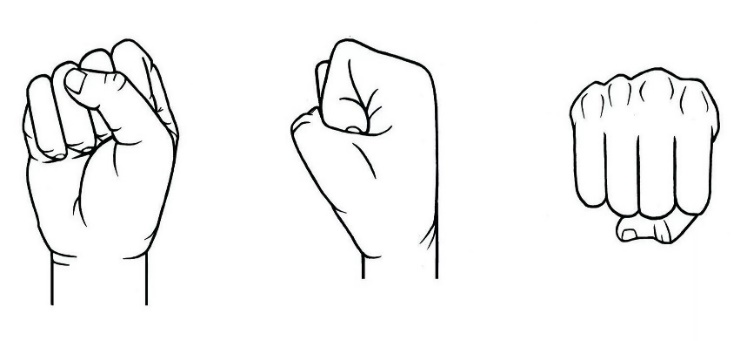 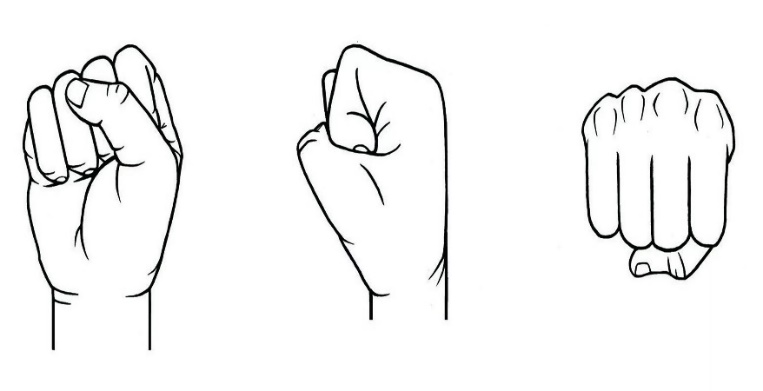 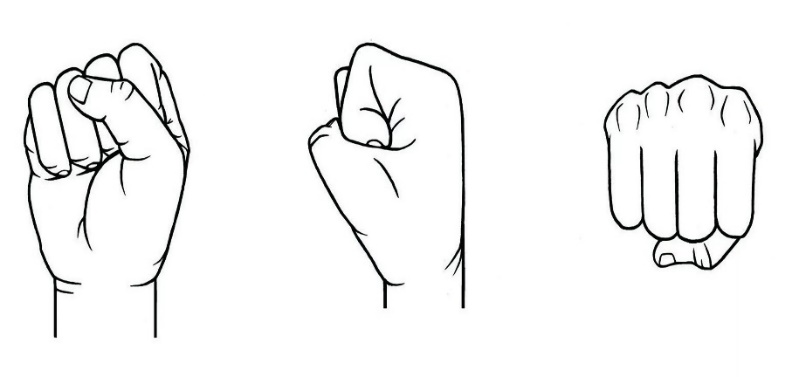 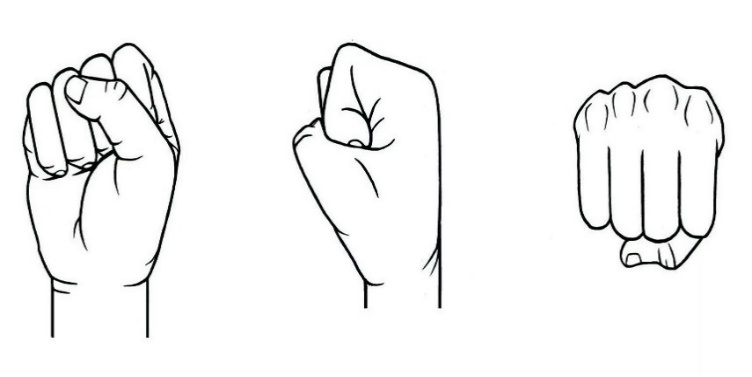 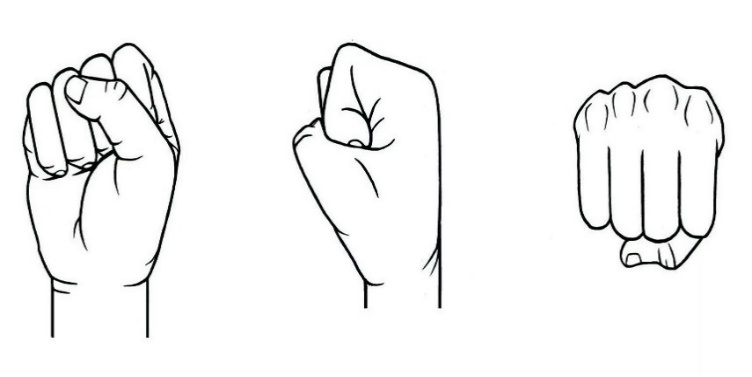 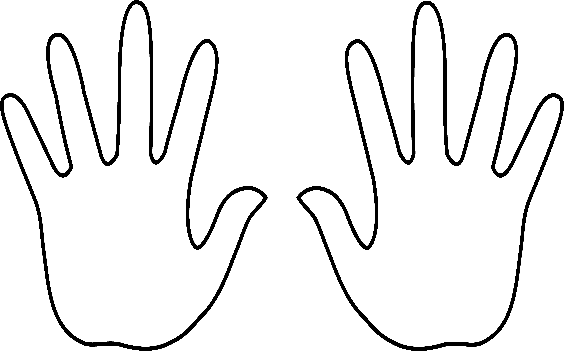 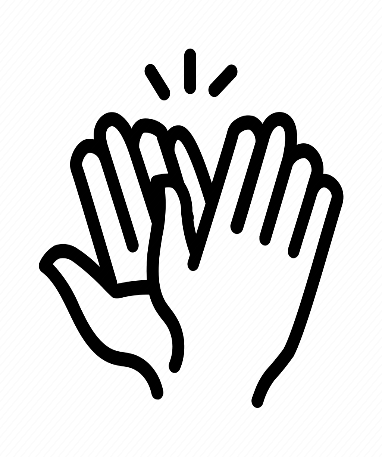 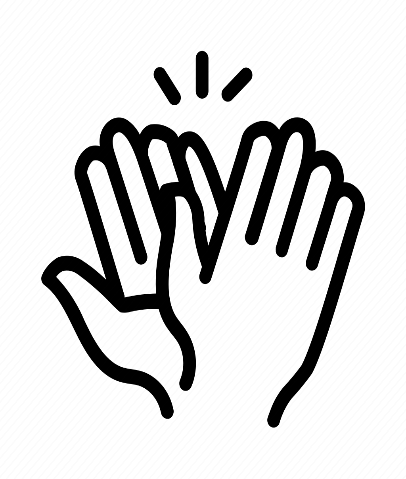 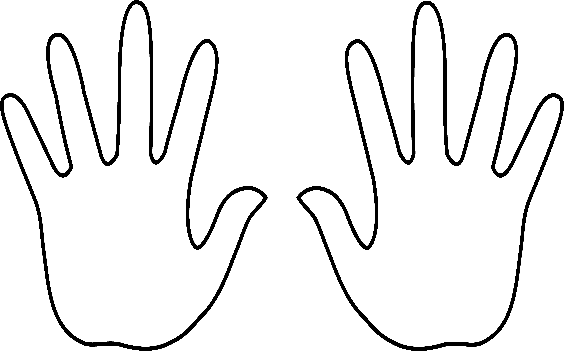 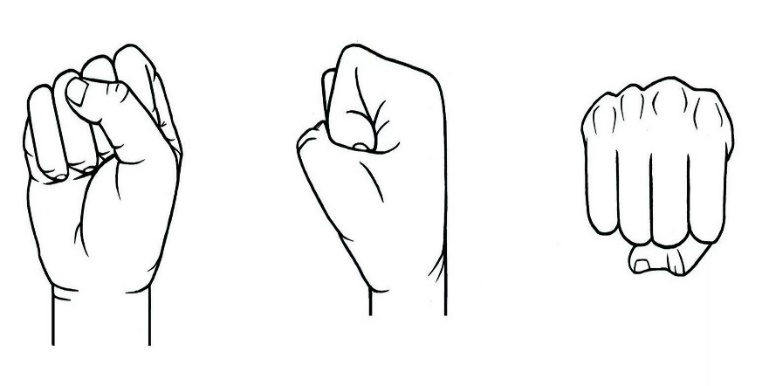 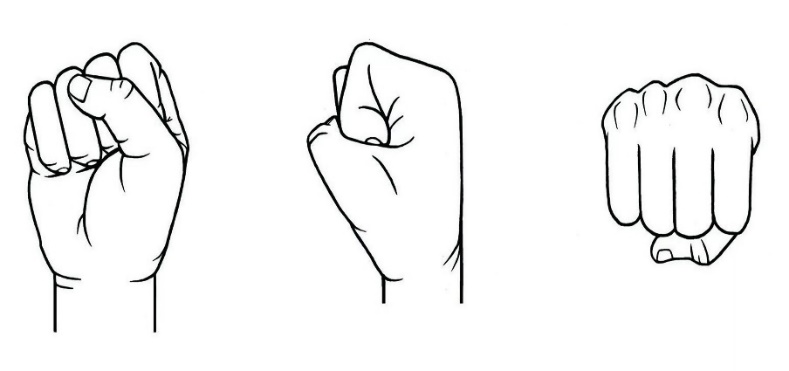 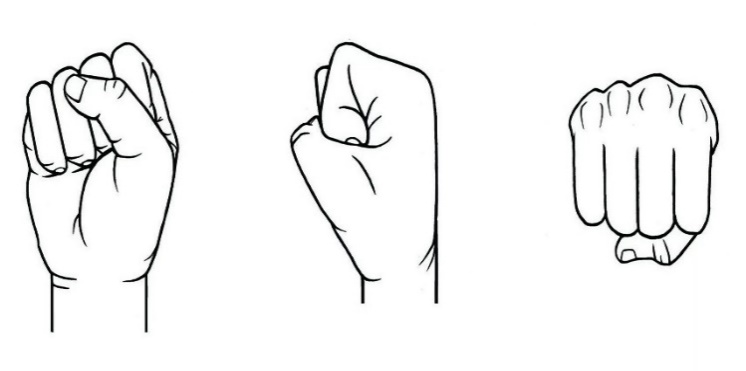 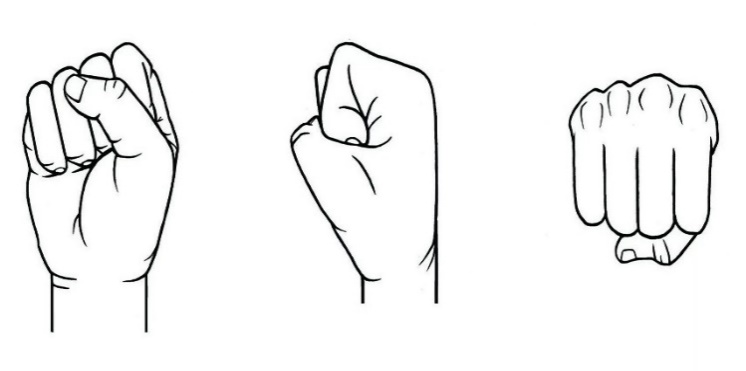 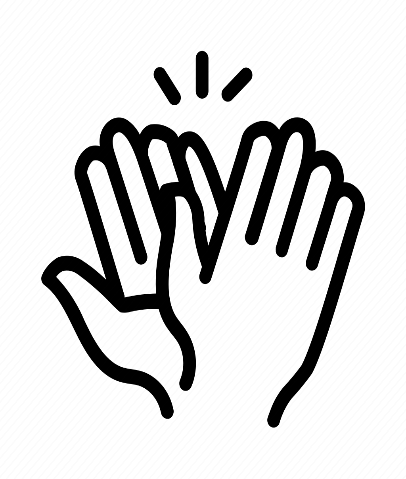 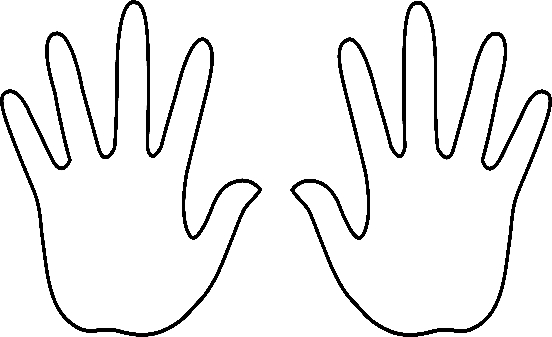 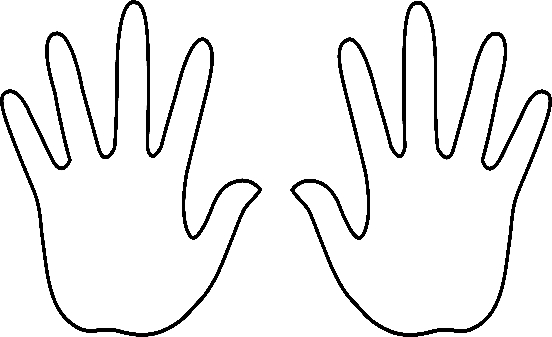 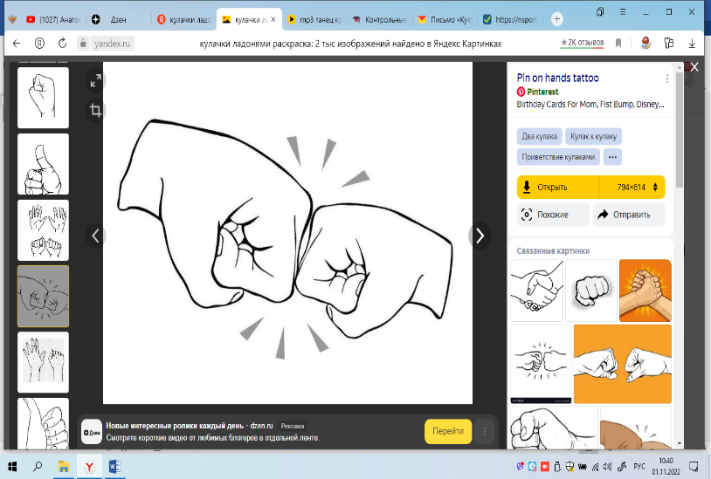 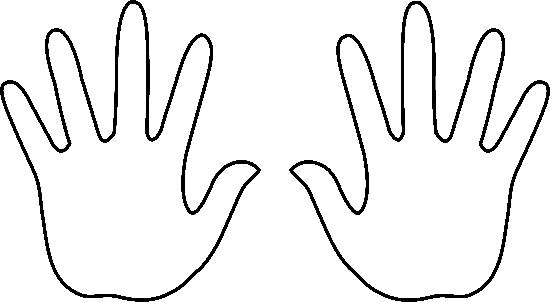 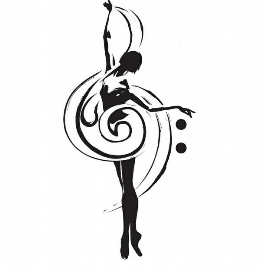 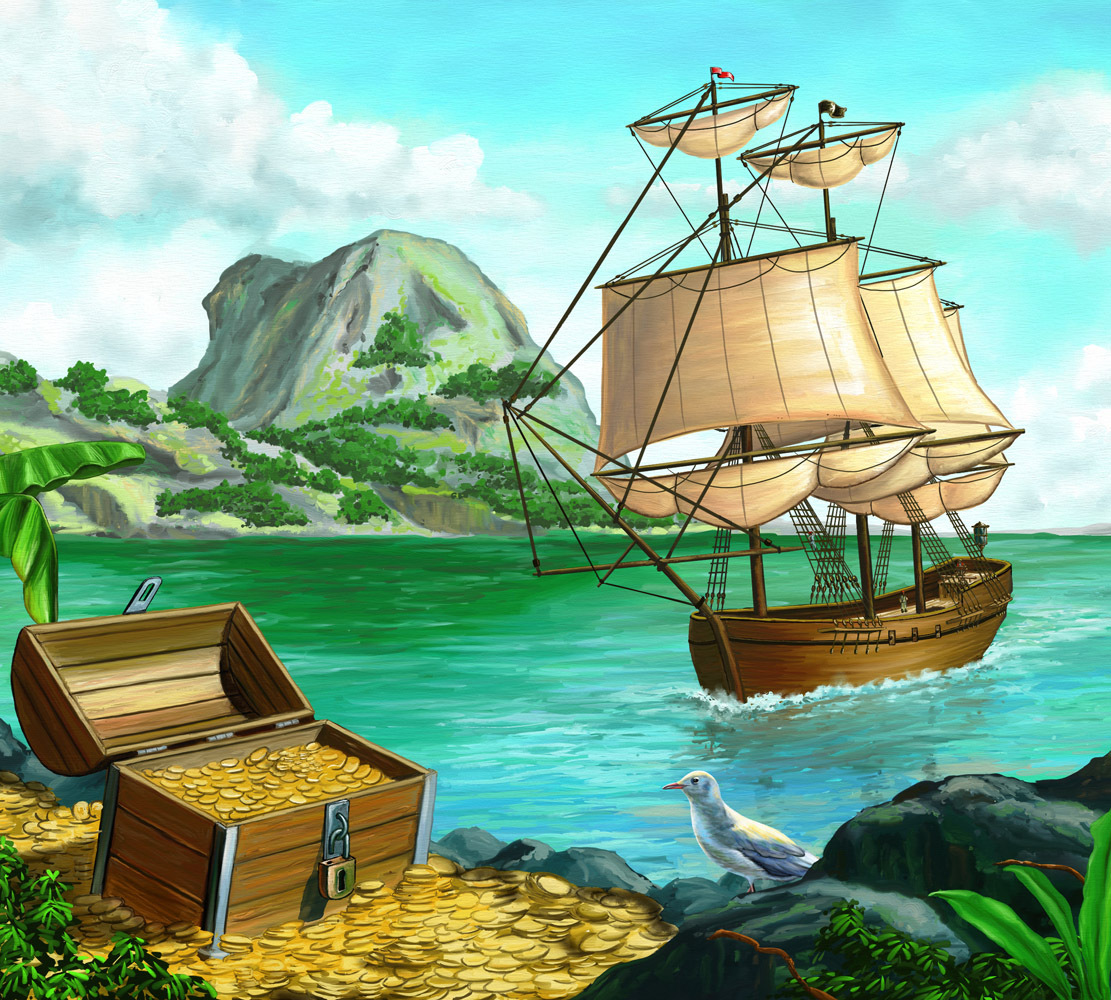 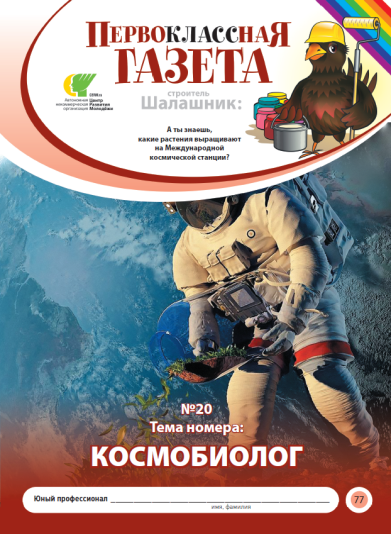 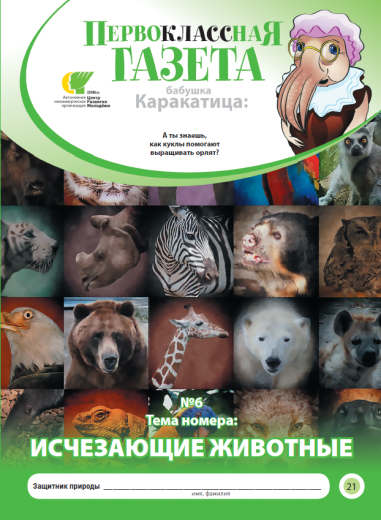 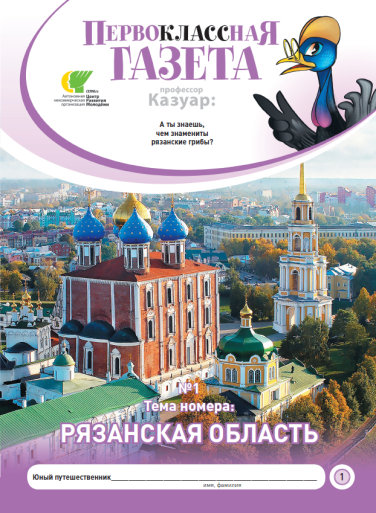 Игра 
«ПОИСКИ КЛАДА»
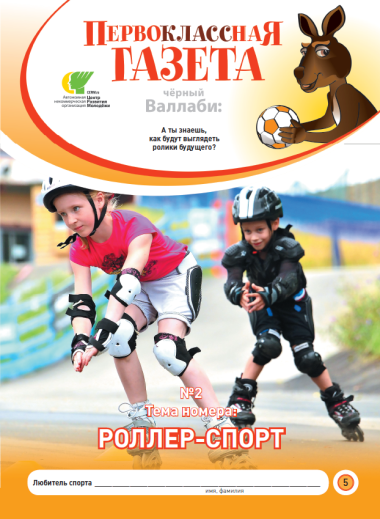 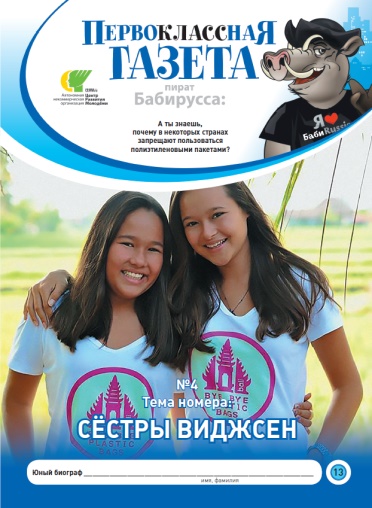 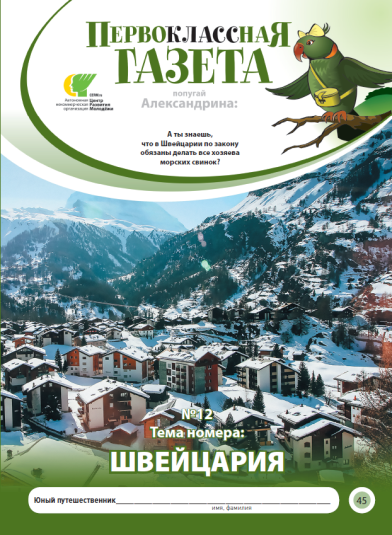 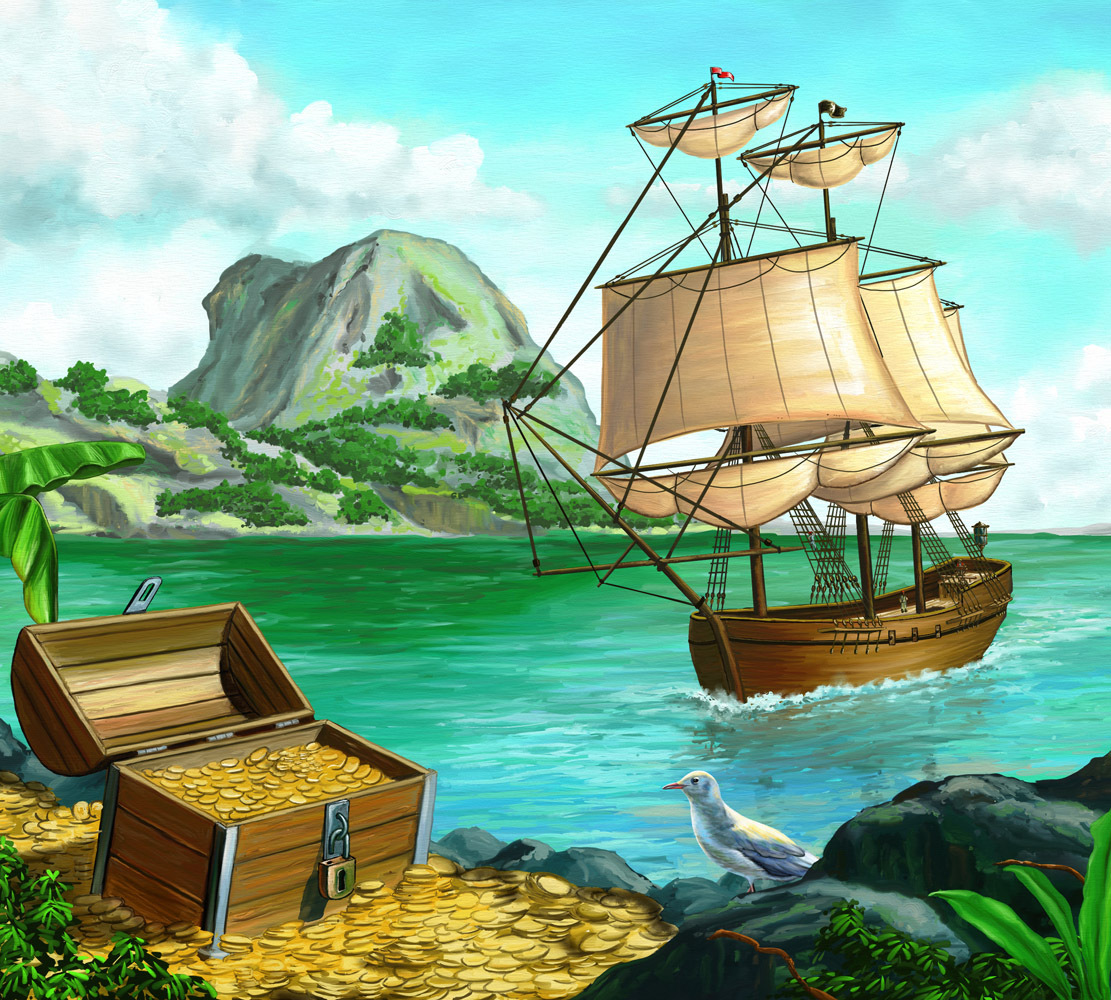 Правила игры
Получи карточку с вопросами.
Прочитай текст.
Ответь на 4 вопроса к нему.
Обведи 4 стрелочки шагов, которые приведут тебя к кладу.
В свою очередь посмотри на игровое полю.
Найди точку старта.
Отсчитай свои четыре шага.
Скажи учителю точку старта и получившуюся у тебя точку финиша.
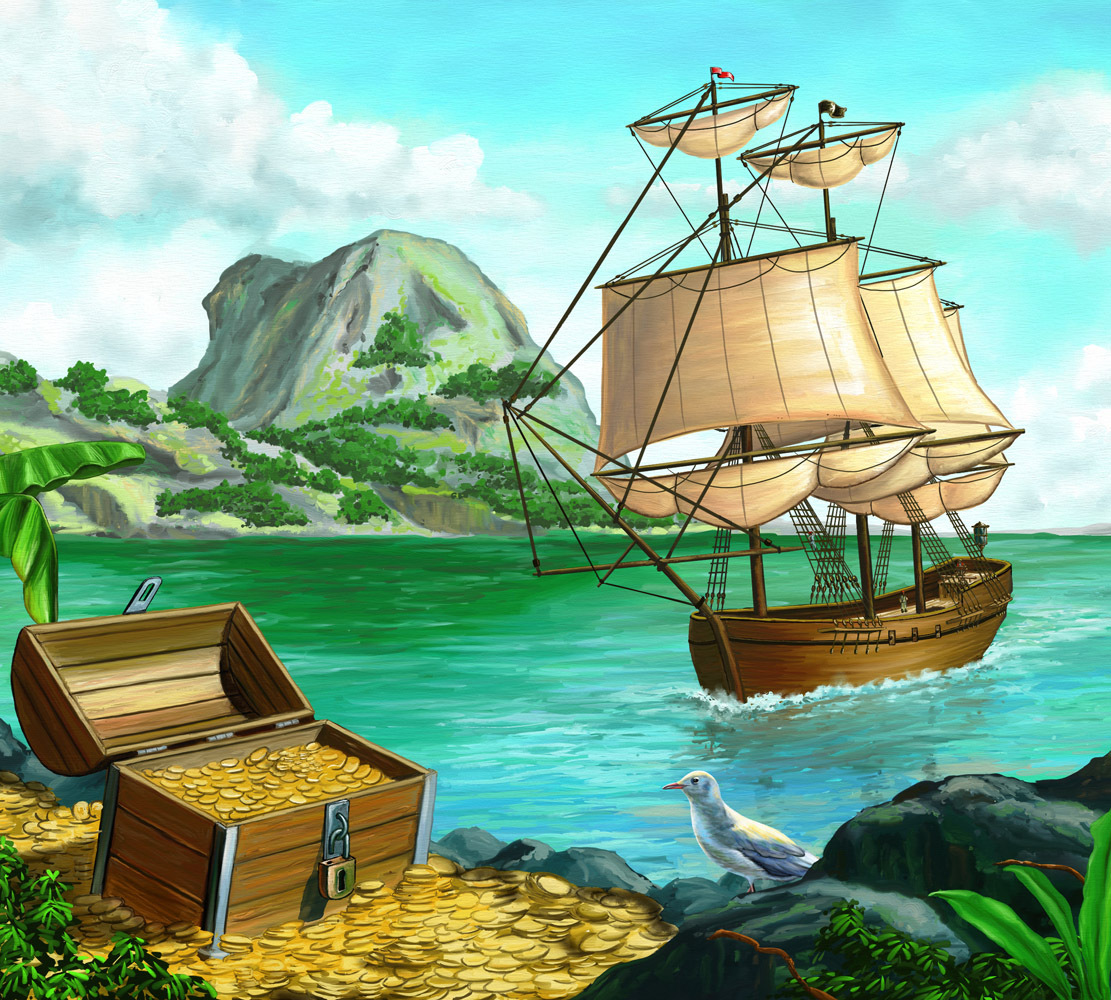 Карточка для игры
Сюда надо записать точку, которую ты получишь после всех 4 шагов
Тут записана точка, с которой надо начинать поиски
Подсказка!
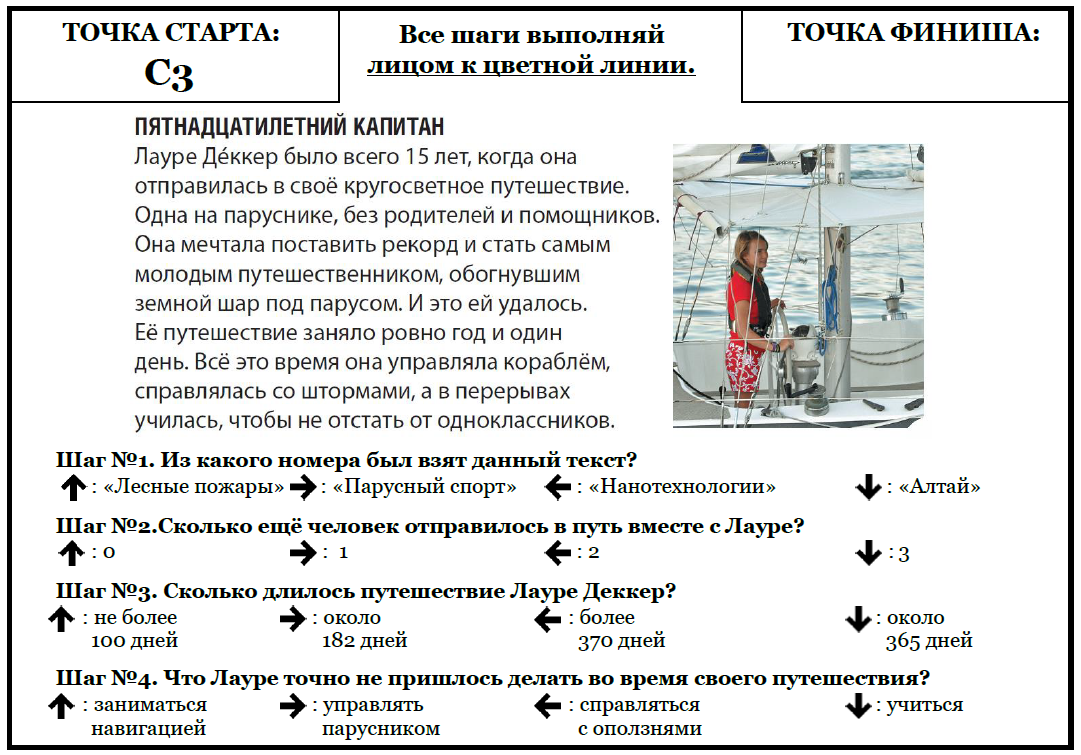 Внимательно прочитай текст
Изучи картинку. Иногда ответы на вопросы есть на ней!
4 вопроса = 
4 шага по игровому полю
Обведи стрелочки ответов, чтобы не забыть куда идти
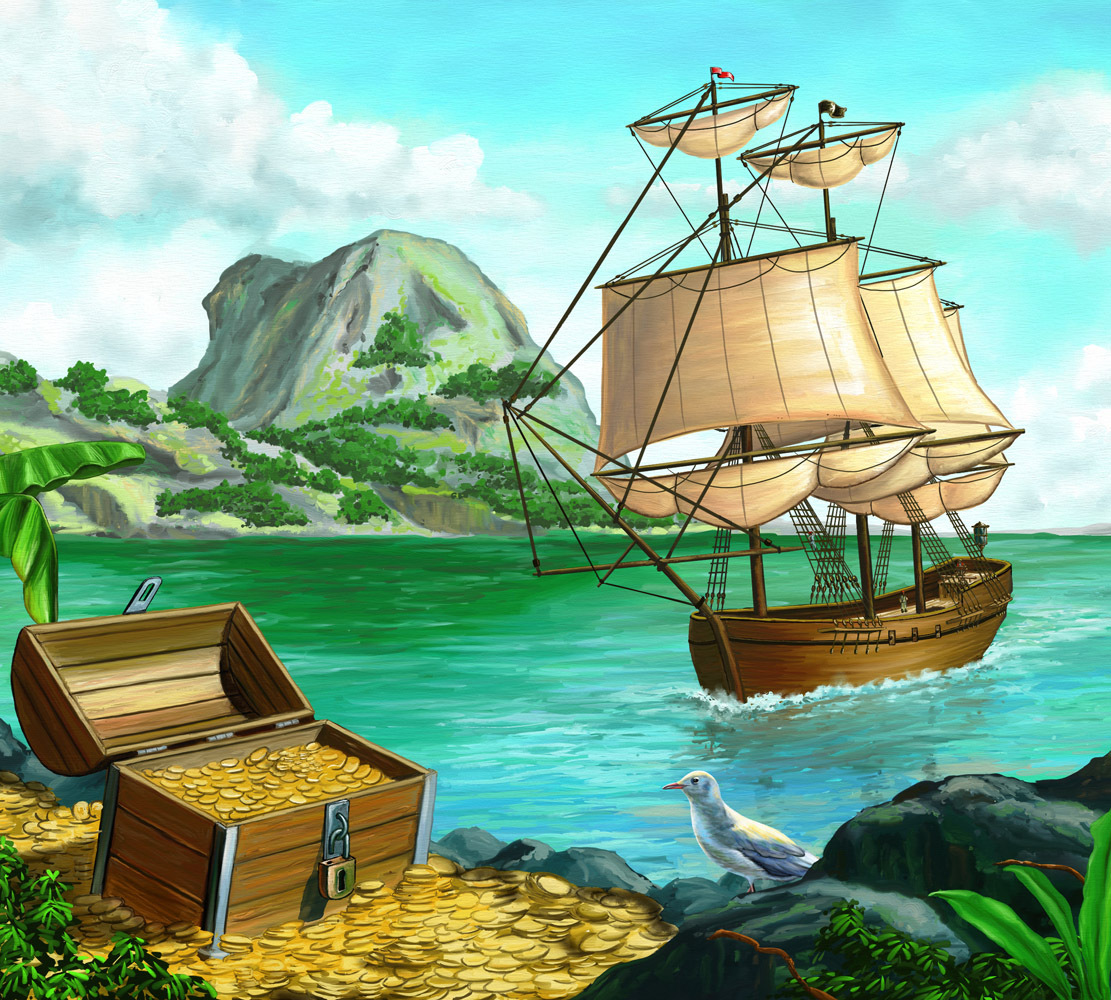 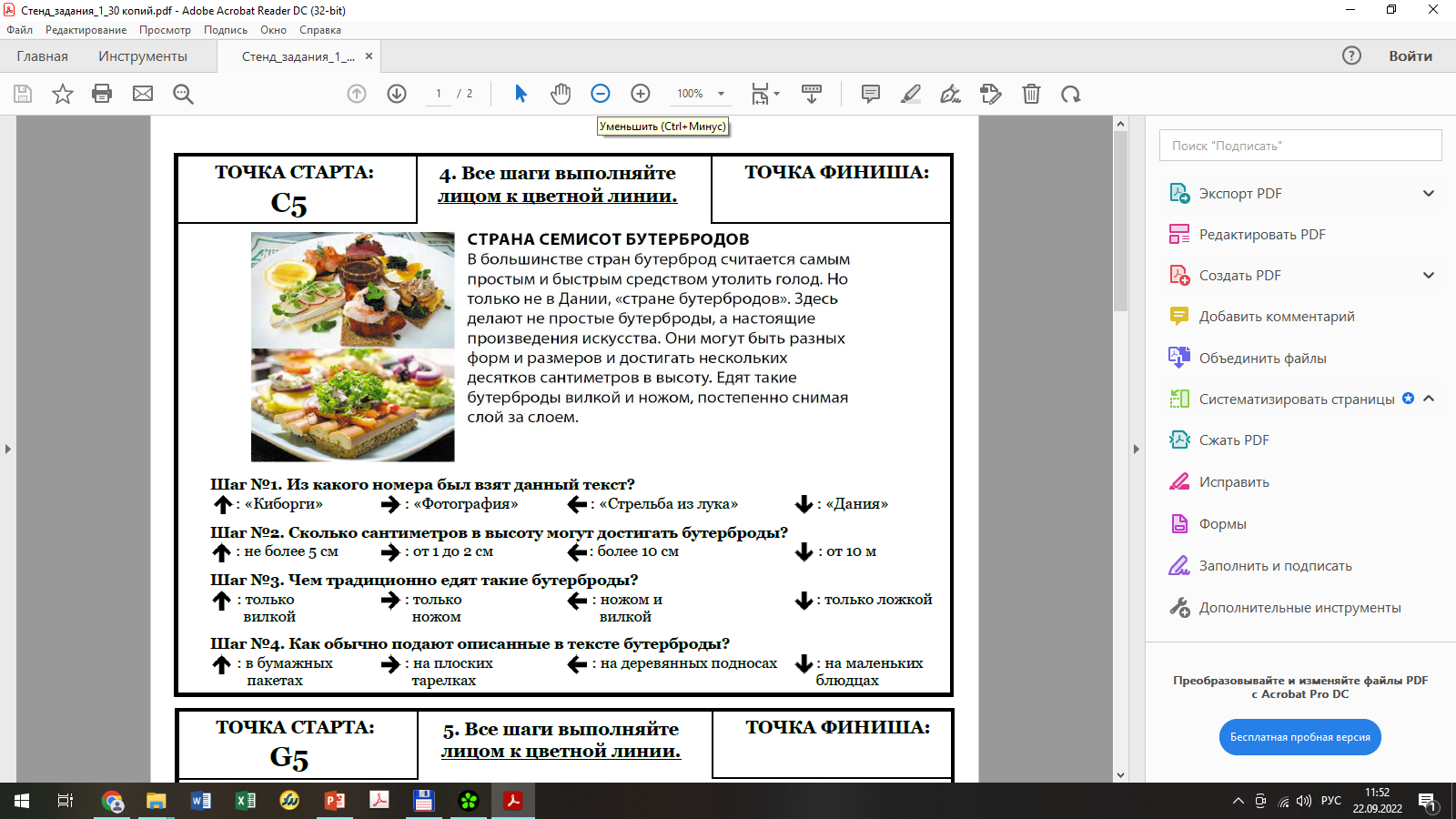 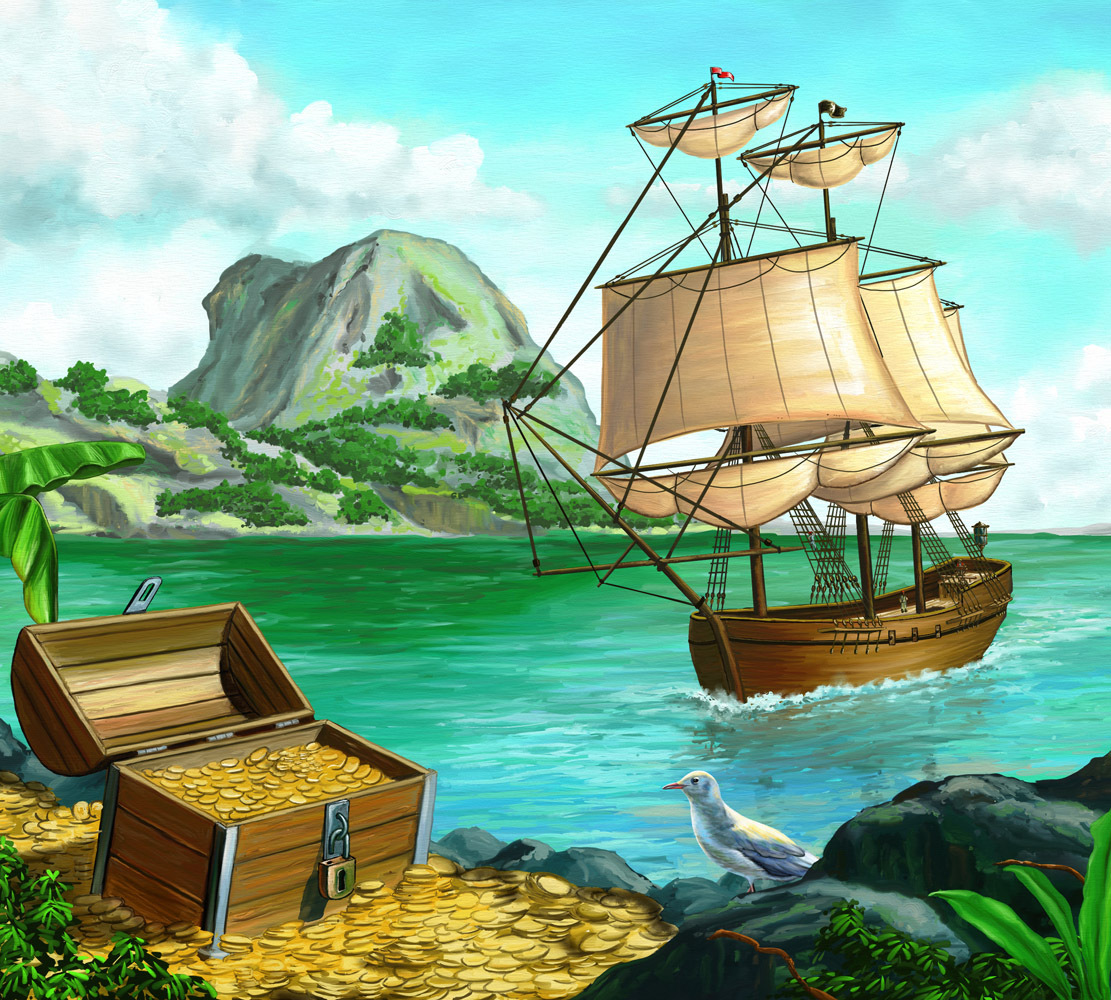 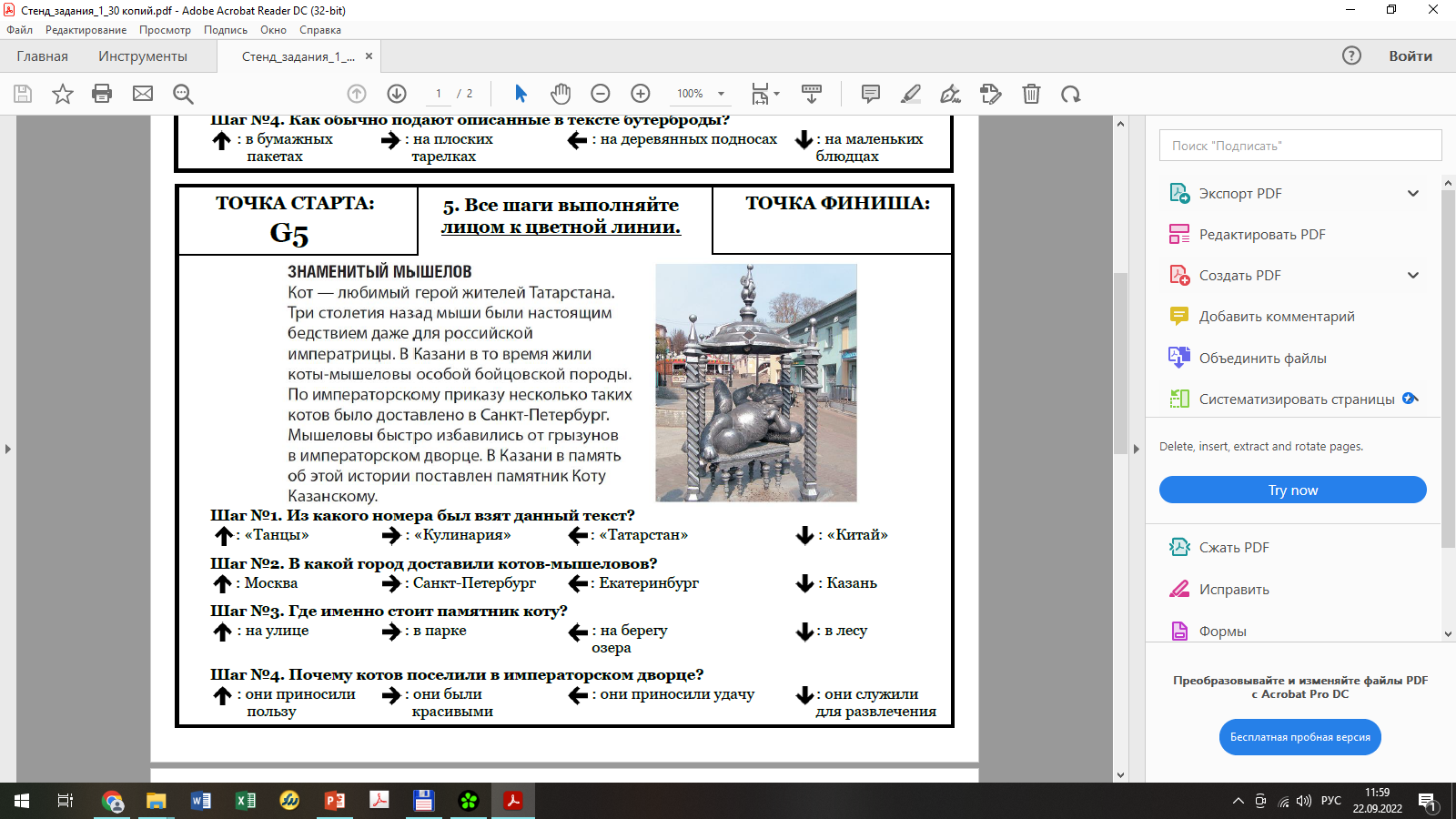 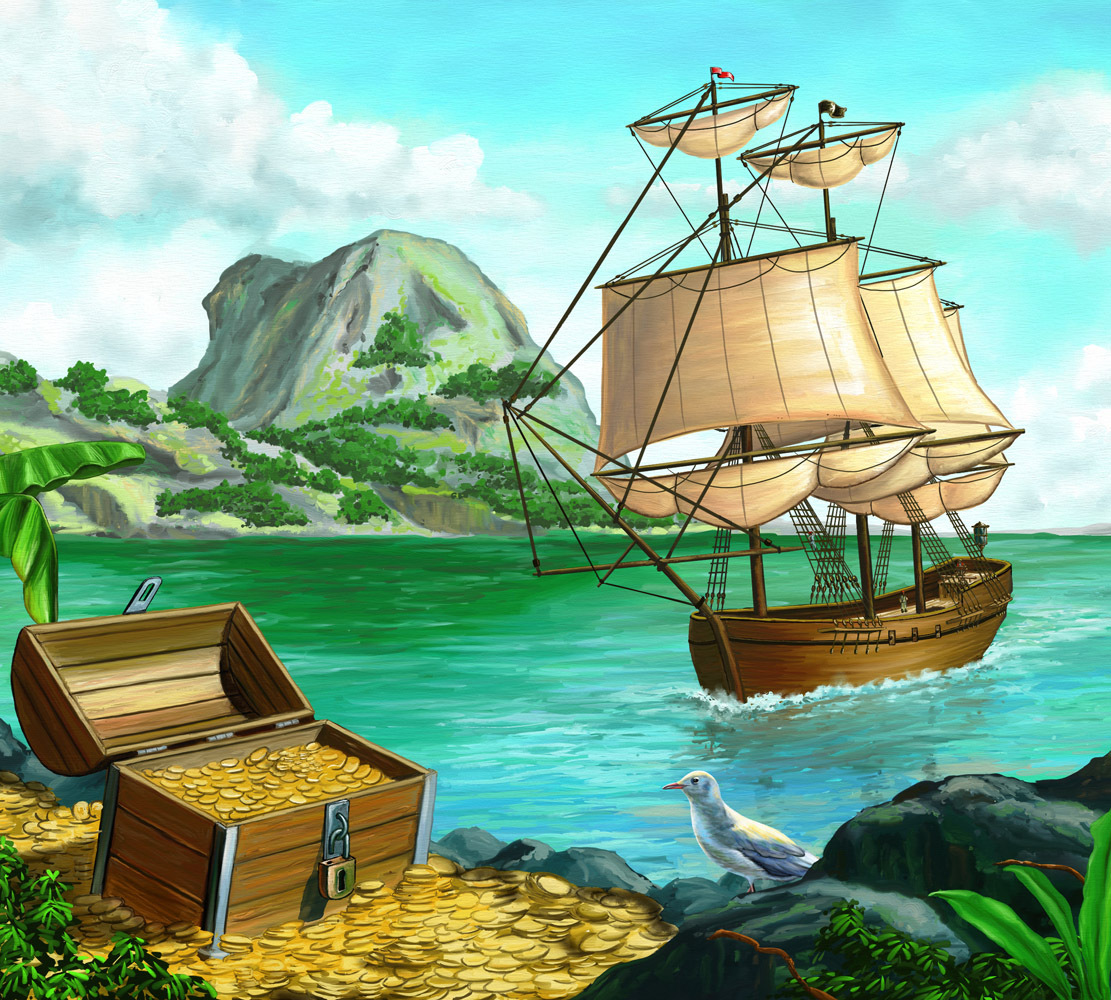 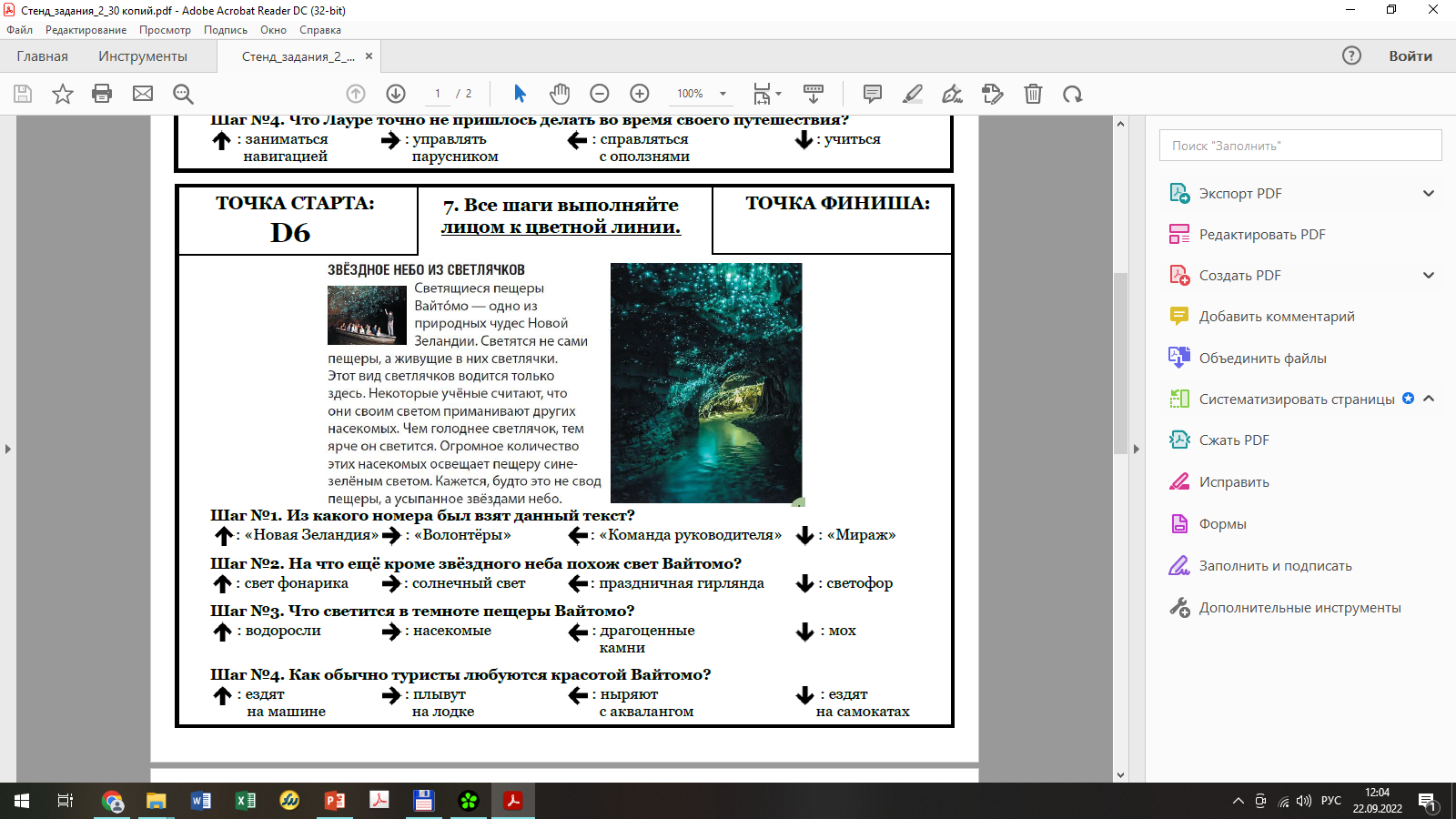 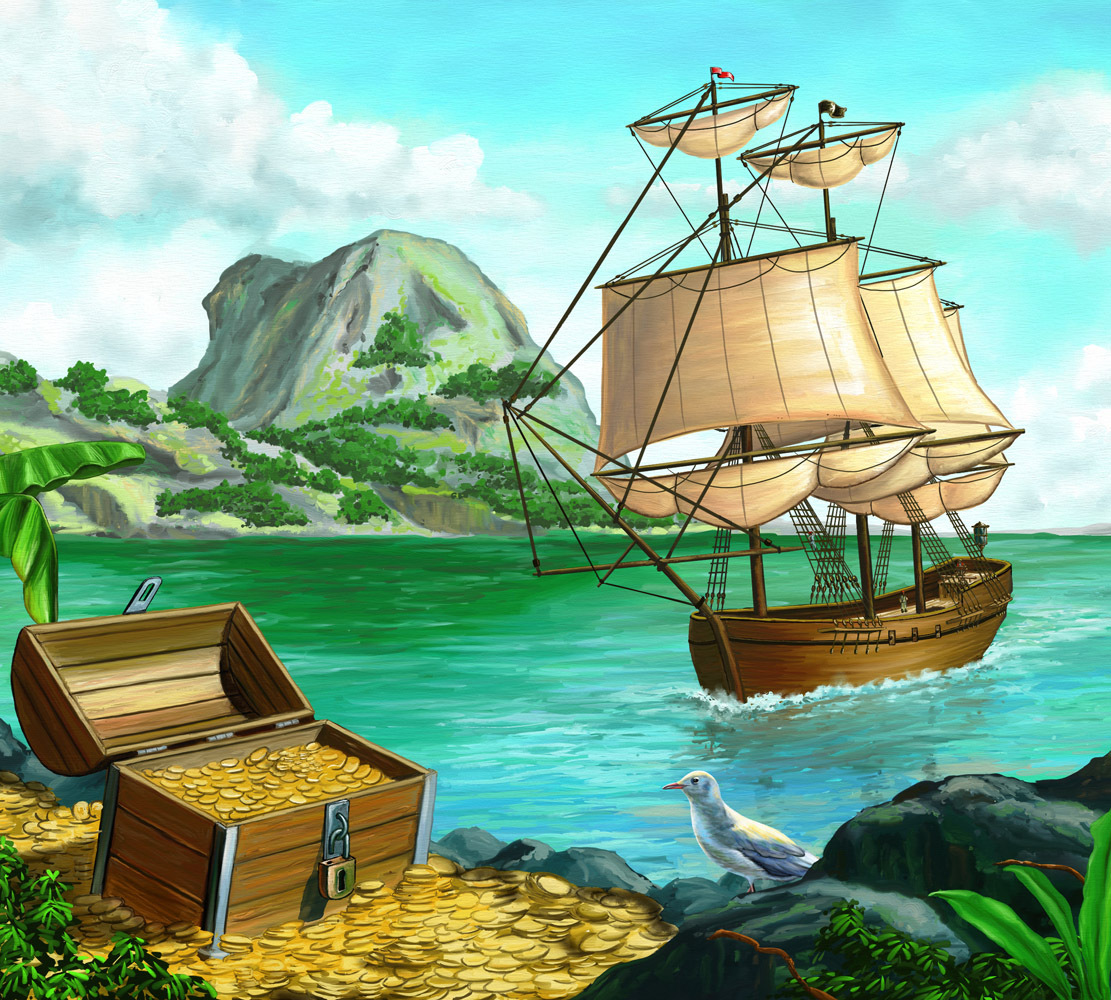 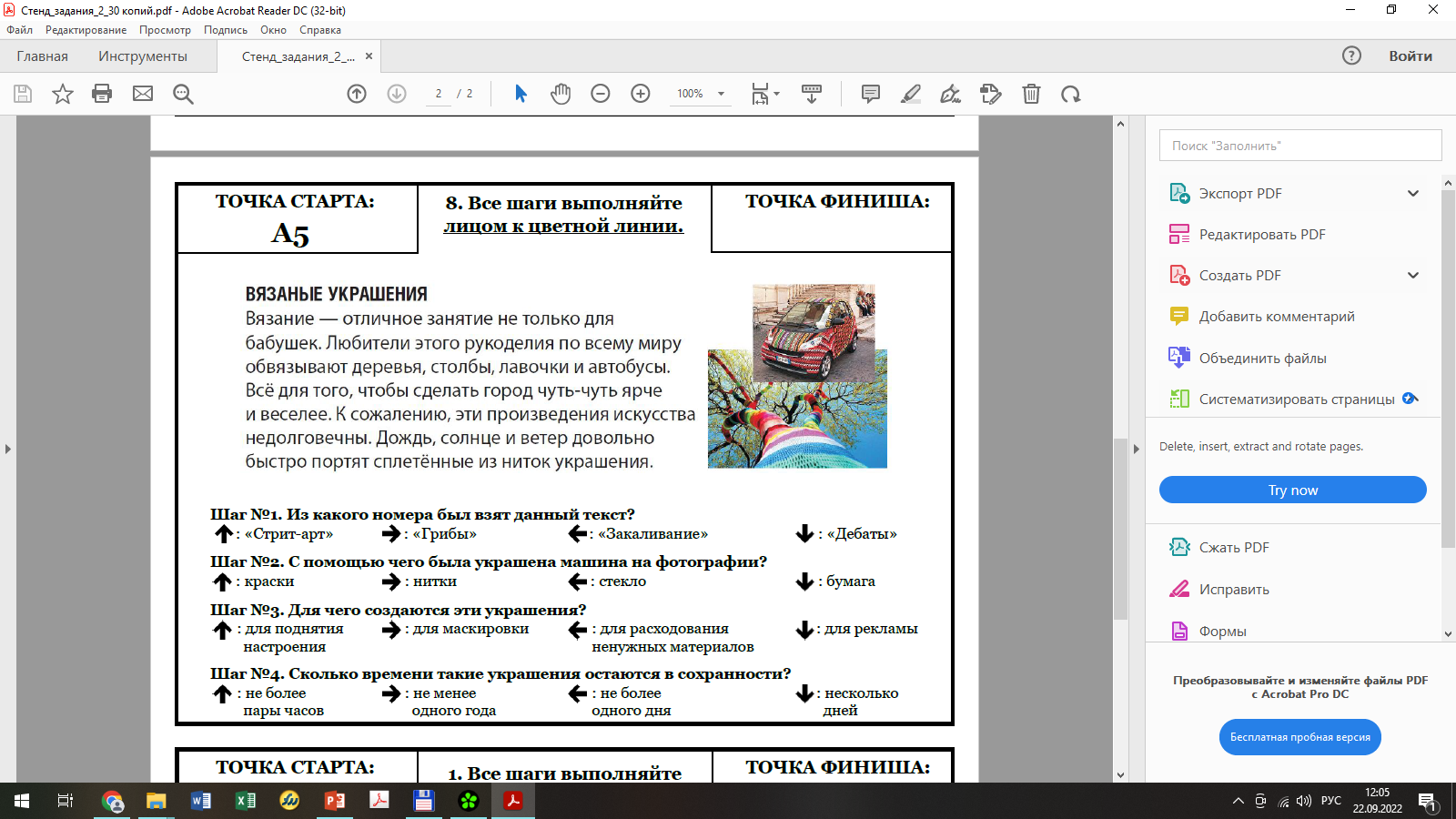 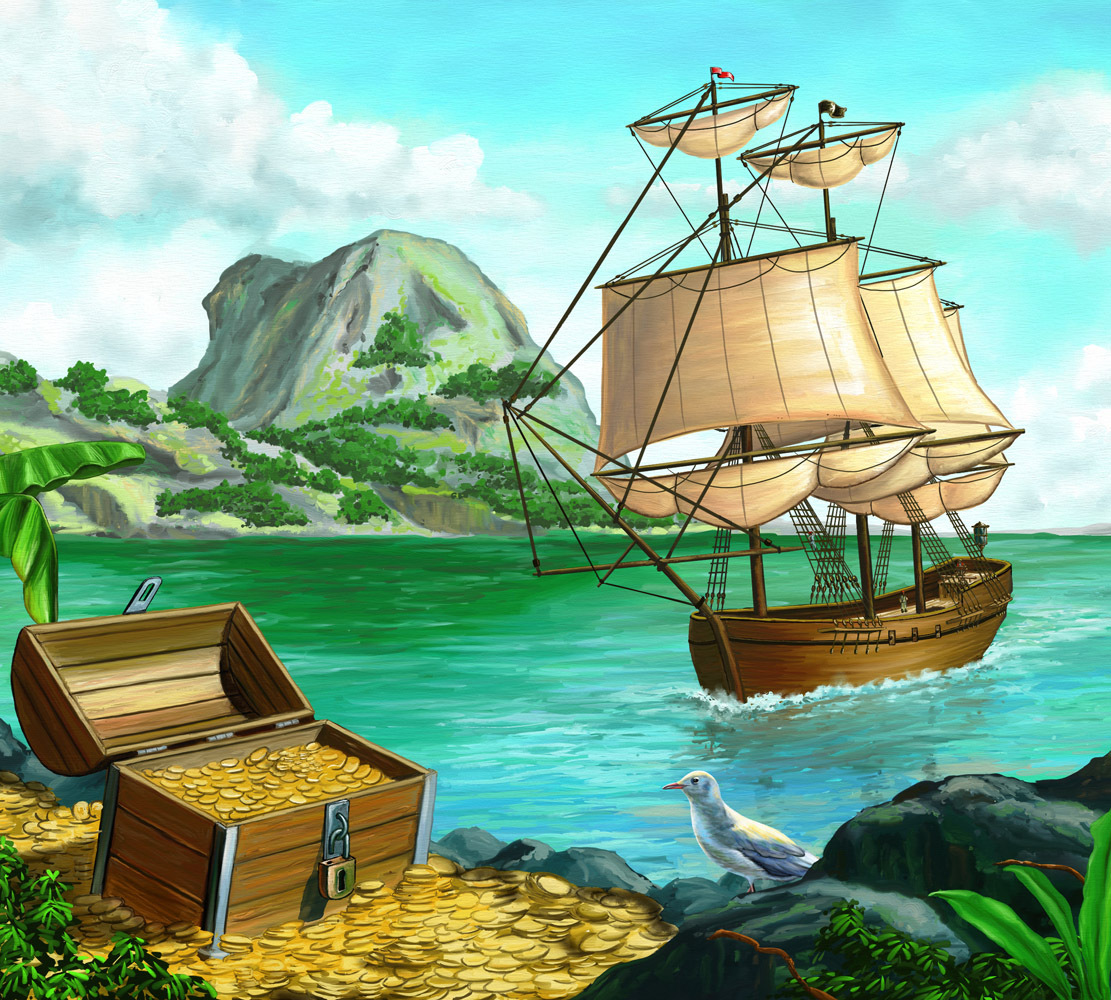 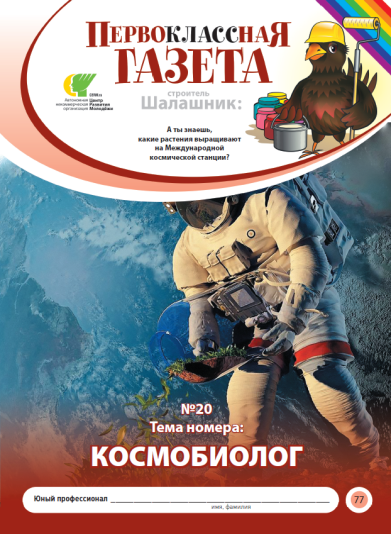 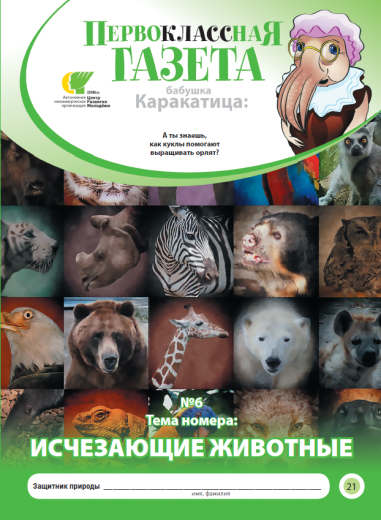 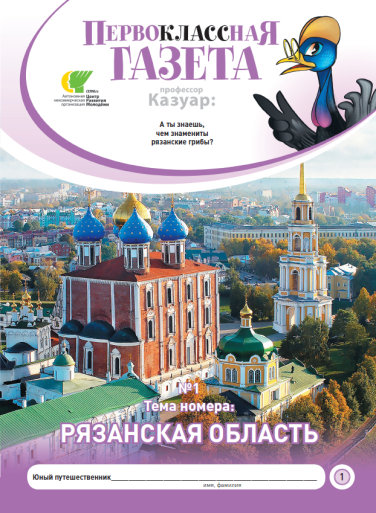 МОЛОДЦЫ!
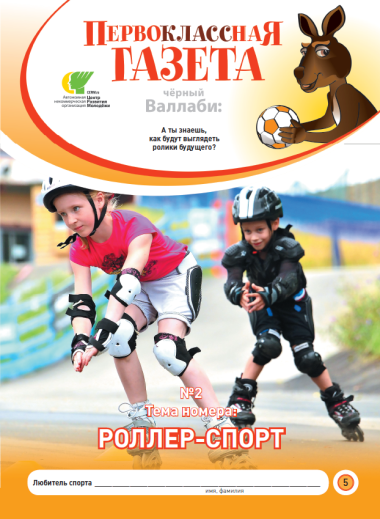 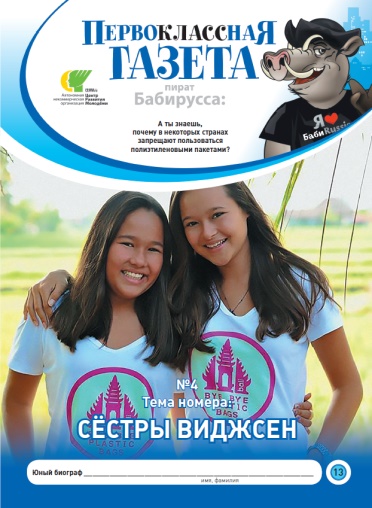 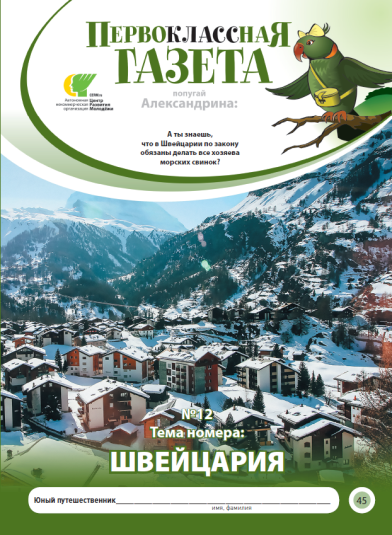 Перевертыши
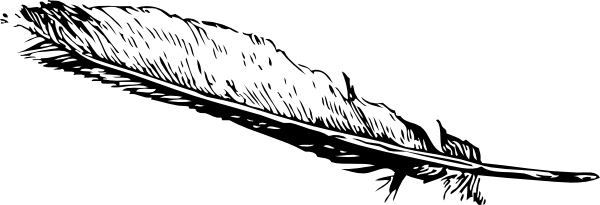 Ниже пяток, да приземлишься
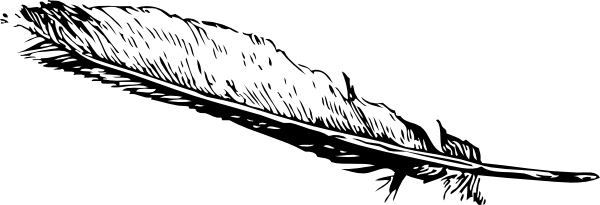 Выше головы не прыгнешь
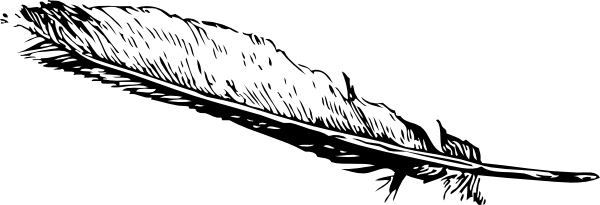 Утка кабану приятельница
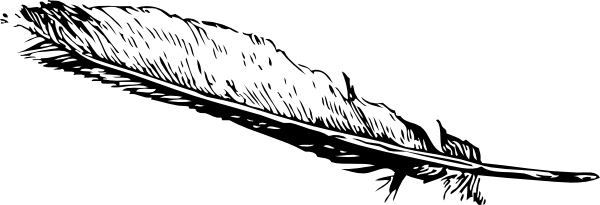 Гусь свинье не товарищ
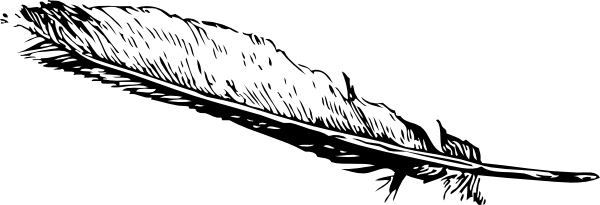 Прямого роддом сбережёт
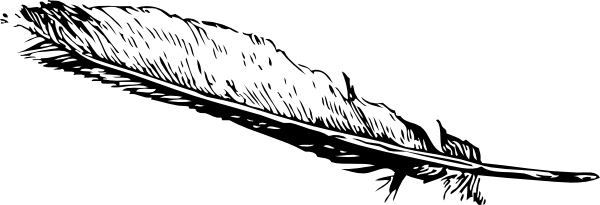 Горбатого могила исправит
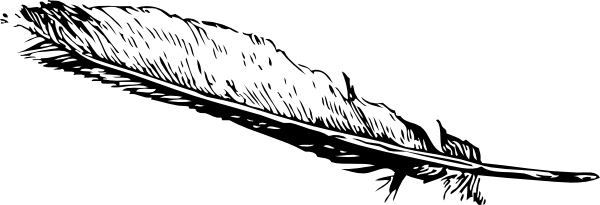 С ленцой, да забросишь птицу в море
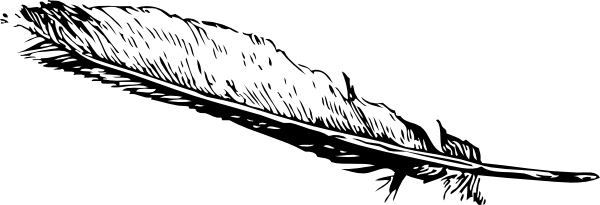 Без труда не вытащишь и рыбку из пруда
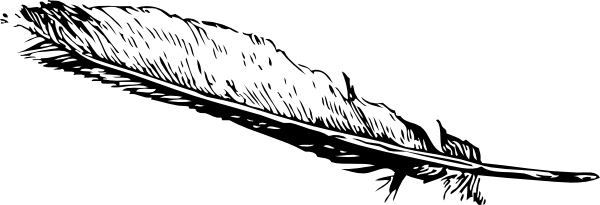 Закончи пословицу(школьная версия)
Один в поле …
Один в поле …
… не лошадь в неволе
Один в поле …
… не лошадь в неволе

… не будь лапшой
Один в поле …
… не лошадь в неволе

… не будь лапшой

… ни воин, ни рыба, ни мясо
Нет друга – ищи,нашёл – …
Нет друга – ищи,нашёл – …
… верни
Нет друга – ищи,нашёл – …
… верни 

… хорони
Нет друга – ищи,нашёл – …
… верни 

… хорони 

… познакомься
Яблоко от яблони недалеко …
Яблоко от яблони недалеко …
… разбилось
Яблоко от яблони недалеко …
… разбилось

… как ребенок от матери недалеко
Яблоко от яблони недалеко …
… разбилось

… как ребенок от матери недалеко

… если мыслишь легко
У страха глаза …
У страха глаза …
… а у глаз страх
У страха глаза …
… а у глаз страх

… дёргаются
У страха глаза …
… а у глаз страх

… дёргаются

… а у Веры руки
Семеро одного не …
Семеро одного не …
… не заменят
Семеро одного не …
… не заменят 

… не пощадят
Семеро одного не …
… не заменят 

… не пощадят 

… не стыдятся
Главный редактор газеты «Вести Сказочной Австралии» отправил репортёра Киви в Рим на международную выставку, посвящённую умным домам. Киви должен будет написать о ней статью. Но перед тем, как лететь, репортёру надо забронировать себе жильё.
Задание 1. Изучите страницу сайта и ответьте на вопросы.
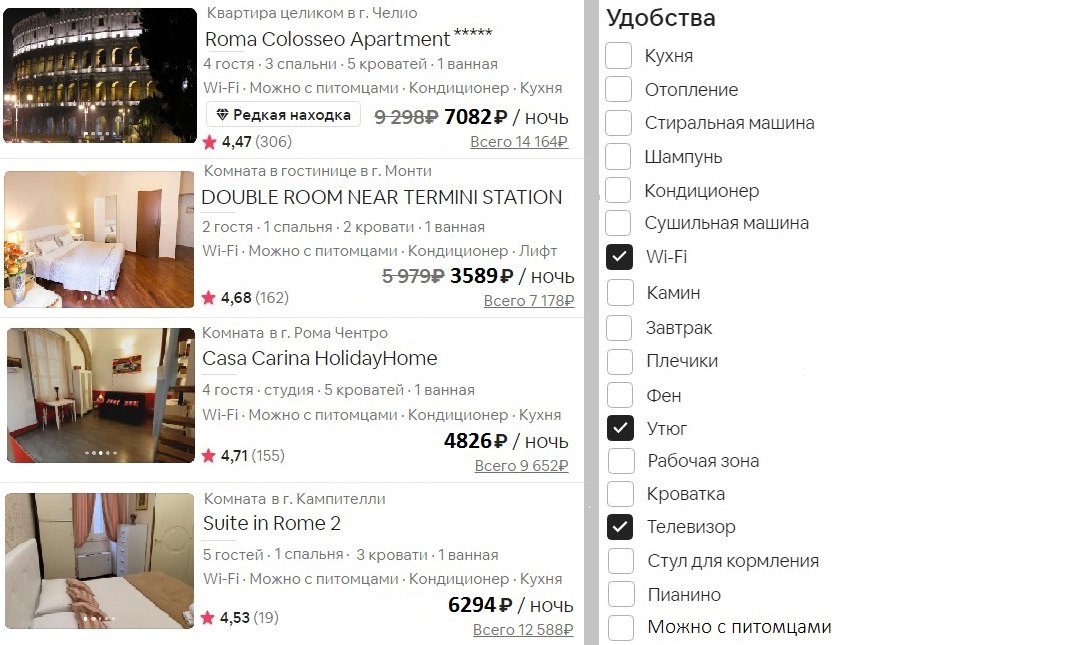 Вопрос А. Чтобы выбрать жильё, Киви решил всё детально изучить. Какое из удобств присутствует в каждом варианте, несмотря на то что этот параметр не отмечен фильтром? Обведи букву выбранного ответа.
А. Кухня 		В. Wi-Fi			Д. Телевизор
Б. Лифт 		Г. Кондиционер
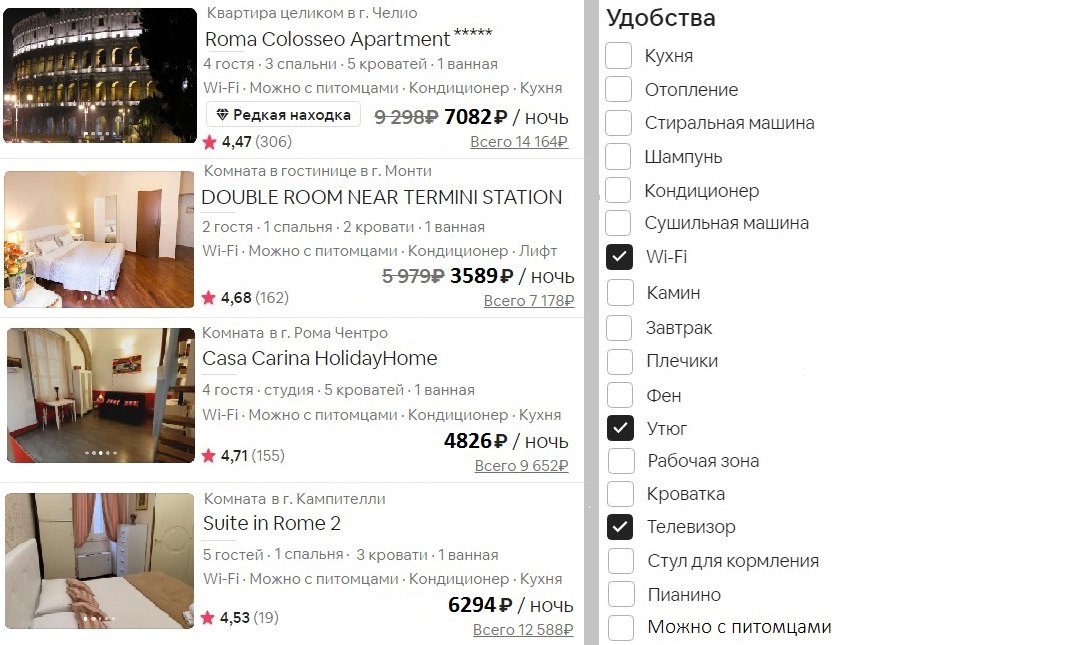 Вопрос Б. Наконец Киви определился. Чтобы не забыть, какой вариант он выбрал, репортёр хочет сделать так, чтобы на мониторе отображалось только это жильё. Какой из параметров нужно добавить в фильтр, чтобы страница поиска из четырёх вариантов оставила только один – Roma Colosseo Apartment? Обведи букву выбранного ответа.
А. Количество гостей – 4 		Г. Номер со скидкой 
Б. Можно с питомцами 		Д. Рейтинг не менее 4,4
В. Номер из нескольких комнат
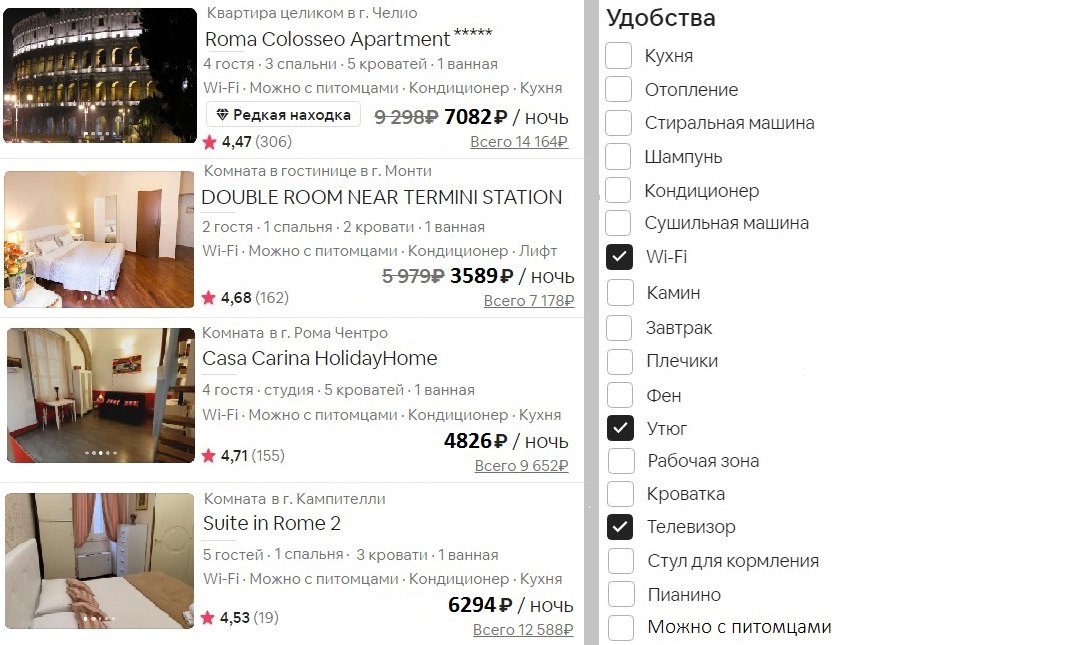 Вопрос В. Киви позвонил его главный редактор и попросил рассказать о том, где и как собирается жить репортёр. Помоги Киви рассказать о своих планах на основе введённого им запроса (рис. 1). Прочитай утверждения в таблице. Правдивы ли они? Если утверждение верное – поставь напротив букву А, если утверждение неверное – поставь напротив букву Б.
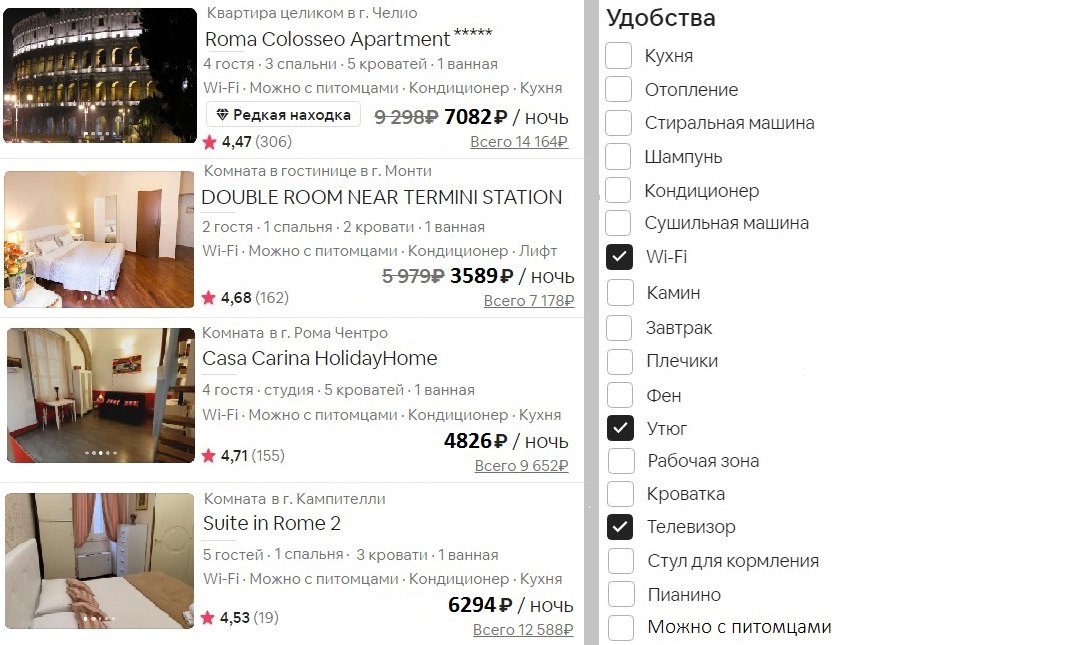 ЧТОБЫ ПЕРЕВАРИТЬ ЗНАНИЯ,
НАДО ПОГЛОЩАТЬ ИХ  С АППЕТИТОМ